Uvodni sastanak korisnika – KA2: Strateška partnerstvaDiseminacija i korištenje rezultata projekata24. rujna 2020.
Projektna diseminacija
DISEMINACIJA I KORIŠTENJE REZULTATA
Važan kriterij uspješnosti projekata, njihove održivosti i opravdanosti ulaganja sredstava EU
Erasmus+
diseminacija se odnosi na što opširnije objavljivanje i dijeljenje rezultata

Ciljevi

povećati svijest o Erasmus+ projektu
dosegnuti potencijalne korisnike proizvoda i rezultata projekta 
korištenje i primjena sadržaja i rezultata projekta

Prednosti

Podržava i podiže svijest o ciljevima i rezultatima vašeg projekta unutar i izvan vaše organizacije
Omogućava da vaš proizvod ili rezultati budu primijećeni od primjerice relevantnih donositelja odluka
Fokus stavlja na najvažnije dijelove projekta primjerice specifične inovacije
Potiče zainteresirane strane da koriste vaš proizvod ili rezultate u vlastitim ili sličnim situacijama
Uporaba od strane trećih strana također povećava održivost vašeg projekta
Uspješno iskorištavanje potvrda je profesionalizma i standarda kvalitete vaše institucije
Učinak i korištenje rezultata
Glavni je cilj proširiti vijest i osigurati održivost projekta. 
Može vam pomoći da stvorite nove mogućnosti za proširenje projekta i razvijanja partnerstava za budućnost. 


Učinak projekta na ciljne skupine: 
SUDIONIKE – osoblje, učenike, organizacije 
VANJSKE DIONIKE – organizacije i pojedince

Rezultati (kako biste osigurali da rezultati projekta budu korišteni – ciljna skupina mora biti svjesna njihovog postojanja)
VIDLJIVI
DOSTUPNI
PODIJELJENI S RELEVANTNOM PUBLIKOM
ODRŽIVI
Kako bi stvorili trajni učinak, rasporedite diseminacijske aktivnosti kroz sve faze projekta:
Na početku     Tijekom    Pri kraju projekta
Nakon završetka svih projektnih aktivnosti
Što želim postići?
Kojim putem krenuti?
OBJAVE: 
Različitim kanalima pružajte informacije o tijeku projekta, izradama rezultata, aktivnostima, očekivanjima i iskustvima


PREDSTAVLJANJE PROJEKTA: 
Prezentacije i radionice u ustanovi, izvan na lokalnim, regionalnim i nacionalnim događanjima

MEDIJI: 
Uspostaviti kontakte s lokalnim, regionalnim i nacionalnim medijima. Pripremiti im zanimljive priče (sadržaj), s naglaskom na korist koju zajednica i pojedinci dobivaju kroz projekt, te u konačnici pozitivne promjene koje se događaju    

PROMOTIVNI MATERIJALI:  
Izradite vizualni identitet projekta i koristite ga u svrhu promocije i vidljivosti
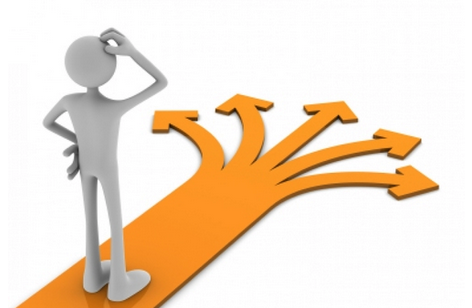 Diseminacijski plan
Diseminacijski plan
Primjeri za inspiraciju
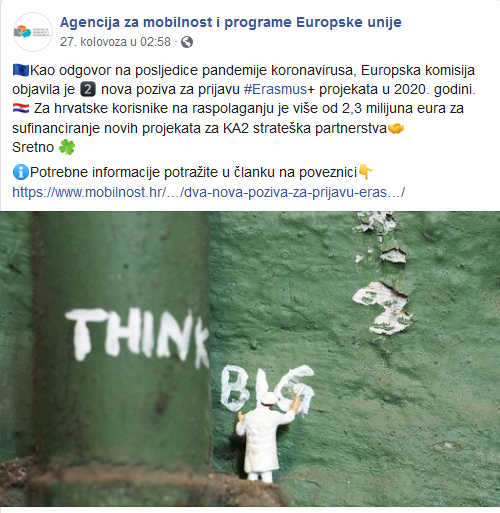 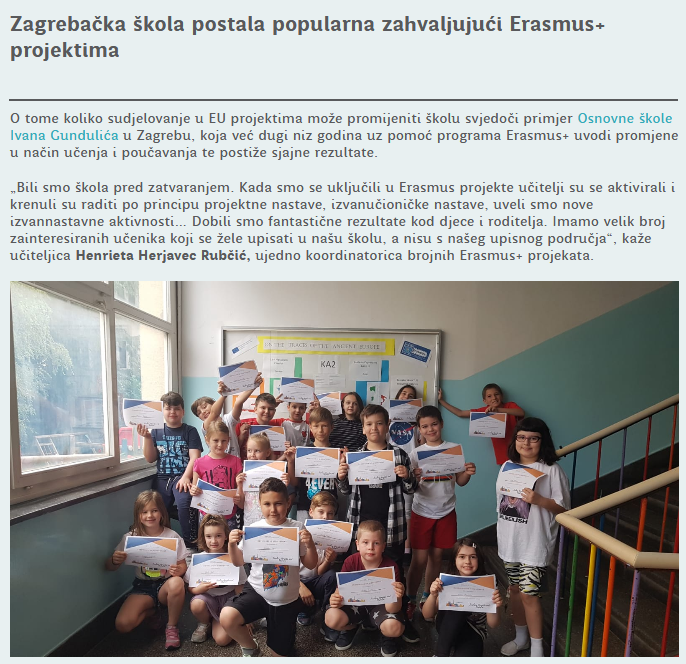 Strukovno obrazovanje i osposobljavanje
[Speaker Notes: Gospodin Željko Habek je s nama danas – on je proveo projekt!
Okvirni europski kurikulum za 6 postupaka zavarivanja i dvije razine kvalifikacija
Mrežna platforma za zavarivače omogućuje umrežavanje zavarivača svih razina i profila
Nova metodologija u obrazovanju zavarivača prilagođena je suvremenoj tehnologiji i dugoročno je primjenjiva u cjeloživotnom obrazovanju zavarivača]
Odgoj i opće obrazovanje
[Speaker Notes: Ovaj projekt se bavio podučavanjem matematike temeljeno na istraživanju gdje se vježbe zamjenjuju "istraživačkim aktivnostima" različitih vrsta.
Škole su preuzimale vrijedne outpute partnerstva jer su projektom ponuđeni različiti scenariji koje nastavnici mogu i koriste u svojim školama.]
Obrazovanje odraslih
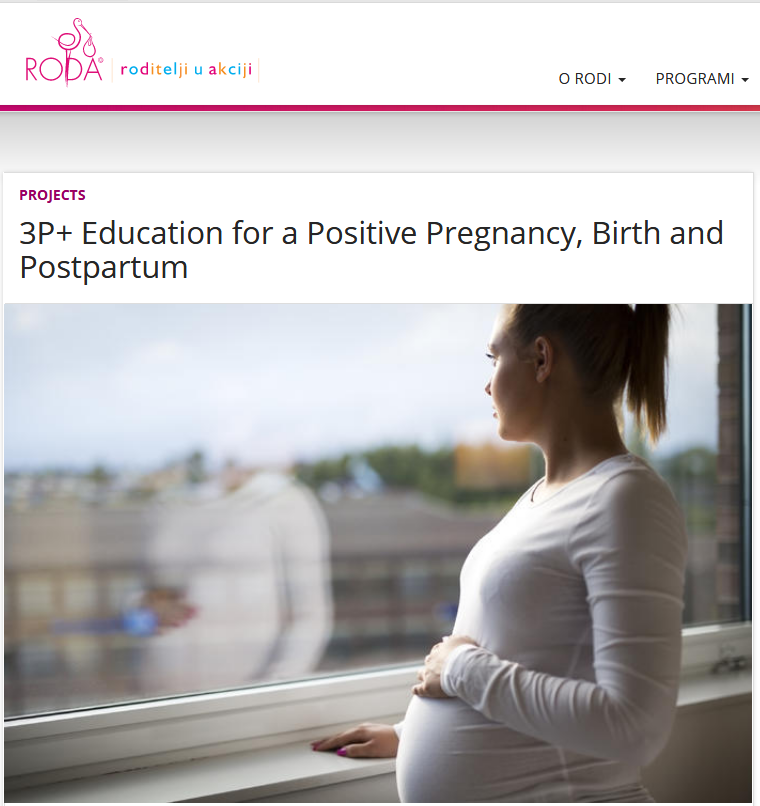 [Speaker Notes: Tijekom projekta objavljena je audio knjiga o trudnoći, porodu i babinjama, te je objavljena aplikacija expecting za mobilne uređaje, a objavljen je i kurikulum na 4 jezika. 11.500 UREĐAJA JE INSTALIRALO APLIKACIJU, A 3 TISUĆE OSOBA JE PREUZELO KNJIGU U ELEKTRONIČKOM ILI AUDIO OBLIKU, A 800 KNJIŽNICA I UDRUGA JE DOBILO TISKANI OBLIK KNJIGE I AUDIO KNJIGE]
Vidljivost
Opći uvjeti, članak II.8 –            
Vidljivost financijskih sredstava Unije
Informacije o financiranju Unije i uporaba simbola Europske unije
mora biti navedeno da su djelovanju dodijeljena financijska sredstva Unije; i
mora biti prikazan simbol Europske unije.
2. Izjave o isključenju odgovornosti Komisije: 
Ova je prezentacija ostvarena uz financijsku potporu Europske komisije. Ona izražava isključivo stajališta njenih autora i Komisija se ne može smatrati odgovornom pri uporabi informacija koje se u njoj nalaze.
[Speaker Notes: Article II.8 — VIDLJIVOST FINANCIJSKIH SREDSTAVA UNIJE
II.8.1.	Informacije o financiranju Unije i upotreba simbola Europske unije
Ako Komisija ne zahtijeva ili se ne suglasi drukčije, u svakom pojedinačnom ili skupnom priopćenju ili objavi korisnika u vezi s djelovanjem, uključujući na konferencijama, seminarima ili u informativnim ili promidžbenim materijalima (poput brošura, letaka, plakata, prezentacija, u elektroničkom obliku itd.):
mora biti navedeno da su djelovanju dodijeljena financijska sredstva Unije; i
mora biti prikazan simbol Europske unije.
Ako se prikazuje zajedno s nekim drugim logotipom, simbol Europske unije mora biti istaknut na odgovarajući način.
Obveza prikazivanja simbola Europske unije ne daje korisnicima pravo isključive uporabe. Korisnici ne smiju prisvojiti simbol Europske unije ili sličan zaštitni znak ili logotip, registracijom ili na druge načine.
Za potrebe prvog, drugog i trećeg podstavka i pod uvjetima koji su u njima navedeni, korisnici smiju upotrebljavati simbol Europske unije bez prethodnog dopuštenja Komisije.
II.8.2.	Izjave o isključenju odgovornosti Komisije
U svakom pojedinačnom ili skupnom priopćenju ili objavi korisnika u vezi s djelovanjem, u bilo kojem obliku i bilo kojim sredstvima, mora biti navedeno sljedeće:
da odražavaju isključivo stajalište autora; i
da Komisija nije odgovorna za uporabu informacija koje su u njima sadržane.]
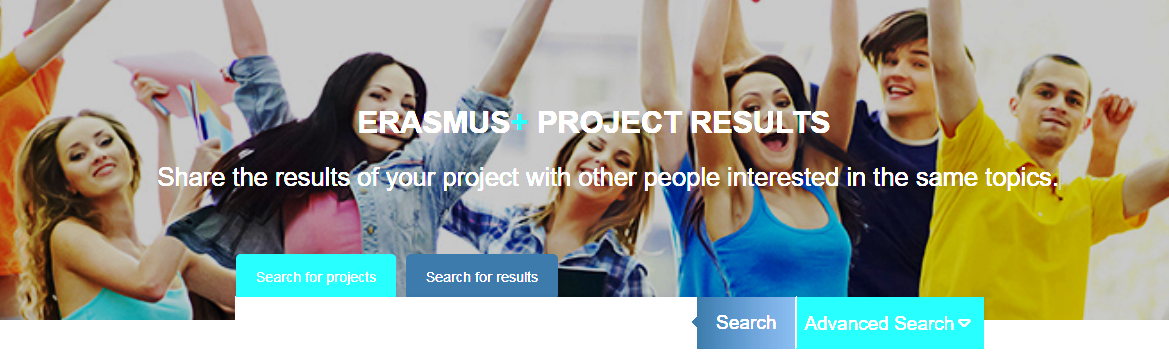 Sporazumom u članku 1.4.4. Završno izvješće i zahtjev za isplatu preostalog iznosa naznačeno je: … ako je primjenjivo, sve rezultate Projekta objaviti na Diseminacijskoj platformi za rezultate projekata programa Erasmus+… 

Prije završetka projekta e-poštom ćete dobiti podsjetnik
Sažetak se automatski objavljuje na platformi i važno je dobro ga napisati
Prijava
Završno izvješće 
Navedite ispravne poveznice i dokumente u odgovarajućim formatima

Upute: https://www.mobilnost.hr/hr/sadrzaj/info-kutak/diseminacija-i-koristenje-rezultata/diseminacijska-platforma/ 
Korisni materijali, priručnici i ostala pomagala za unapređenje učinka i diseminacije: https://bit.ly/33RNKsw
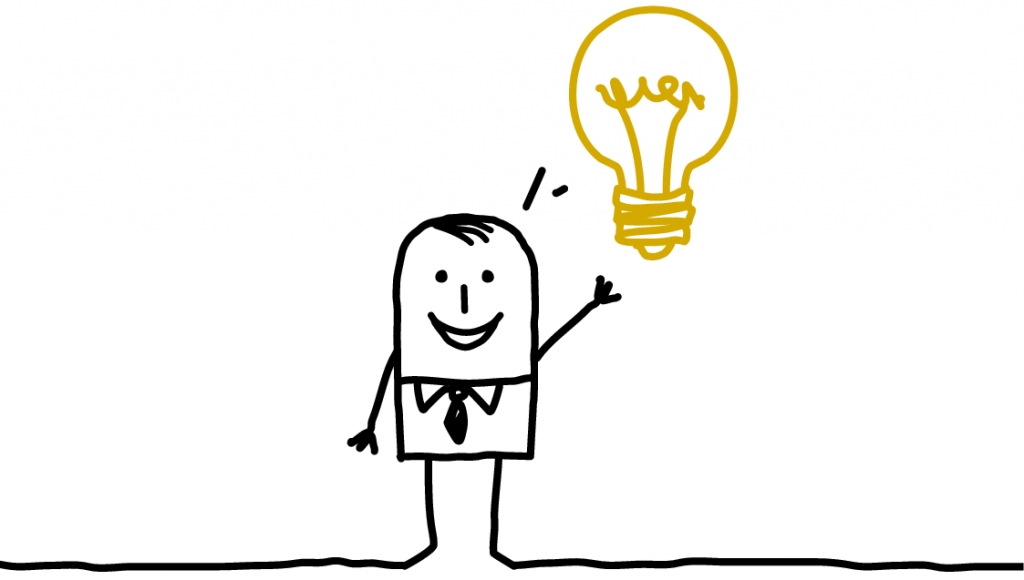 Male tajne za velike rezultate
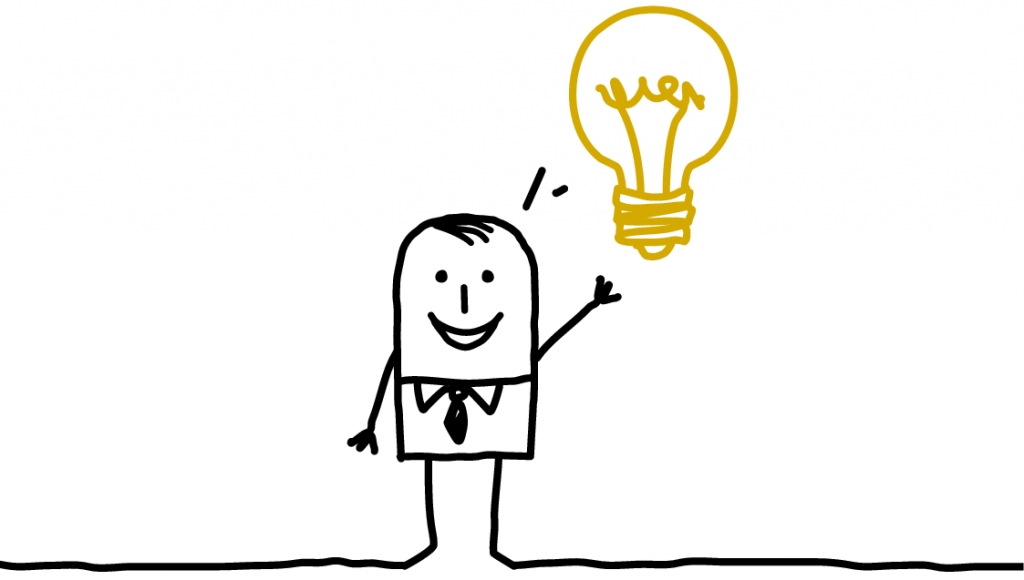 Male tajne za velike rezultate
Događanja s multiplicirajućim učinkom – 10 savjeta za planiranje i provedbu

Dogovorite se koji su vam ciljevi događaja i zabilježite ih u pisanom obliku
Imajte na umu da su dobra priprema u smislu organizacije i nesmetanog održavanja događaja – presudni
Ako se odlučite na korištenje vanjskih usluga (primjerice cateringa itd.) – to vam može uštedjeti posao i vrijeme, ali opet zahtijeva koordinaciju. Planirajte unaprijed
Utvrdite jasne odgovornosti za organizaciju i provedbu događaja
Odredite proračun. Ne možete si uvijek ispuniti sve želje
Važno pitanje: koju ciljnu skupinu želite dosegnuti? Pri pisanju primjerice pozivnice na događaj – ne zaboravite naglasiti cilj događaja i njegovu vrijednost za onoga kome je šaljete
Odaberite odgovarajuće mjesto i datum – pazite na praznike, blagdane, sajmove ili slične događaje (osim ako im se želite priključiti jer ste tematski vezani)
Pripremite program koji omogućava dovoljno vremena za raspravu. Unaprijed dogovorite detalje s prezenterima. Koristite kanale koje želite kako biste dodatno promovirali događaj i njegov rezultat.
Dobro organizirajte tim na dan događaja kako bi sve dodatno provjerili te bili dostupni gostima tijekom događaja
Zamolite sudionike da ispune evaluacijski obrazac. Ako ste naumili slanje dokumentacije nakon događaja, neka to obavezno bude u roku dva tjedna od datuma događaja.
EPALE
Elektronička platforma za obrazovanje odraslih u Europi
Višejezični sadržaj koji uključuje najbolje prakse, vijesti, razvoje politika, objave na blogu, događaje i resurse
Alat za pretraživanje partnera koji vam omogućuje da pronađete ostale korisnike e-platforme EPALE zainteresirane za paneuropsku suradnju

Mogućnosti diseminacije: 
Blog – primjeri dobre prakse, iskustva
Događaji – radionice, seminari, konferencije, webinari
Vijesti – najave događanja
Resursi – rezultati projekta, provedena istraživanja
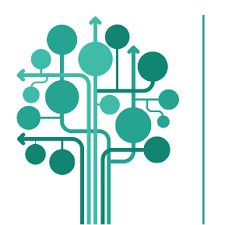 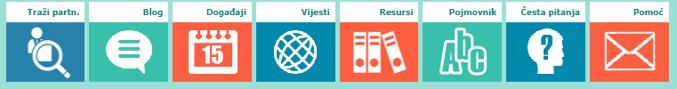 [Speaker Notes: Ova platforma u području obrazovanja odraslih, ali i strukovnog obrazovanja i osposobljavanja nudi jako puno resursa i informacija. Primjerice, korisnici imaju mogućnost diseminacije kroz…]
Vi ste ključ uspjeha.
Korisni linkovi korišteni u prezentaciji: 
DISEMINACIJSKA PLATFORMA: https://ec.europa.eu/programmes/erasmus-plus/projects_hr
AMPEU: https://www.mobilnost.hr/
EK - IMPACT AND DISSEMINATION TOOLKIT: https://ec.europa.eu/programmes/erasmus-plus/project-results/impact-and-dissemination-toolkit_en 
 
UK NA: https://www.erasmusplus.org.uk/impact-and-evaluation
DE NA: https://www.na-bibb.de/fileadmin/user_upload/na-bibb.de/Dokumente/06_Metanavigation/02_Service/Publikationen_Warenkorb/Verbreitungshandbuch_EN_Web.pdf
EPALE: https://epale.ec.europa.eu/hr